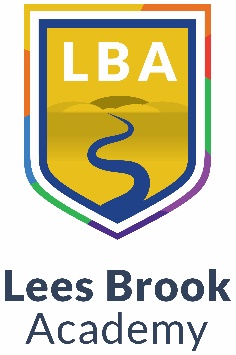 HISTORY
Move onwards 
to great things!
Life in Elizabethan England
Including Historic environment
History 
A Level
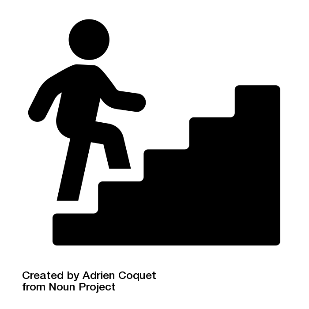 Further study
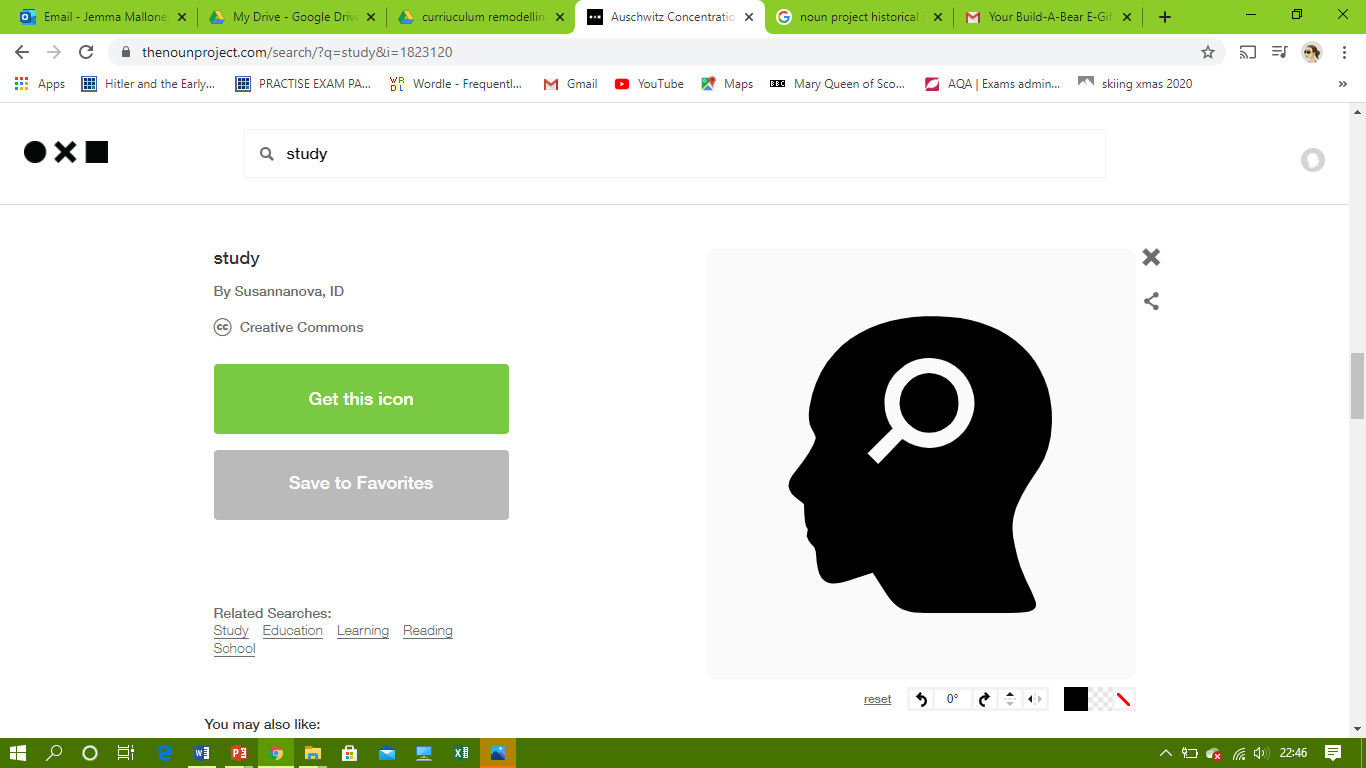 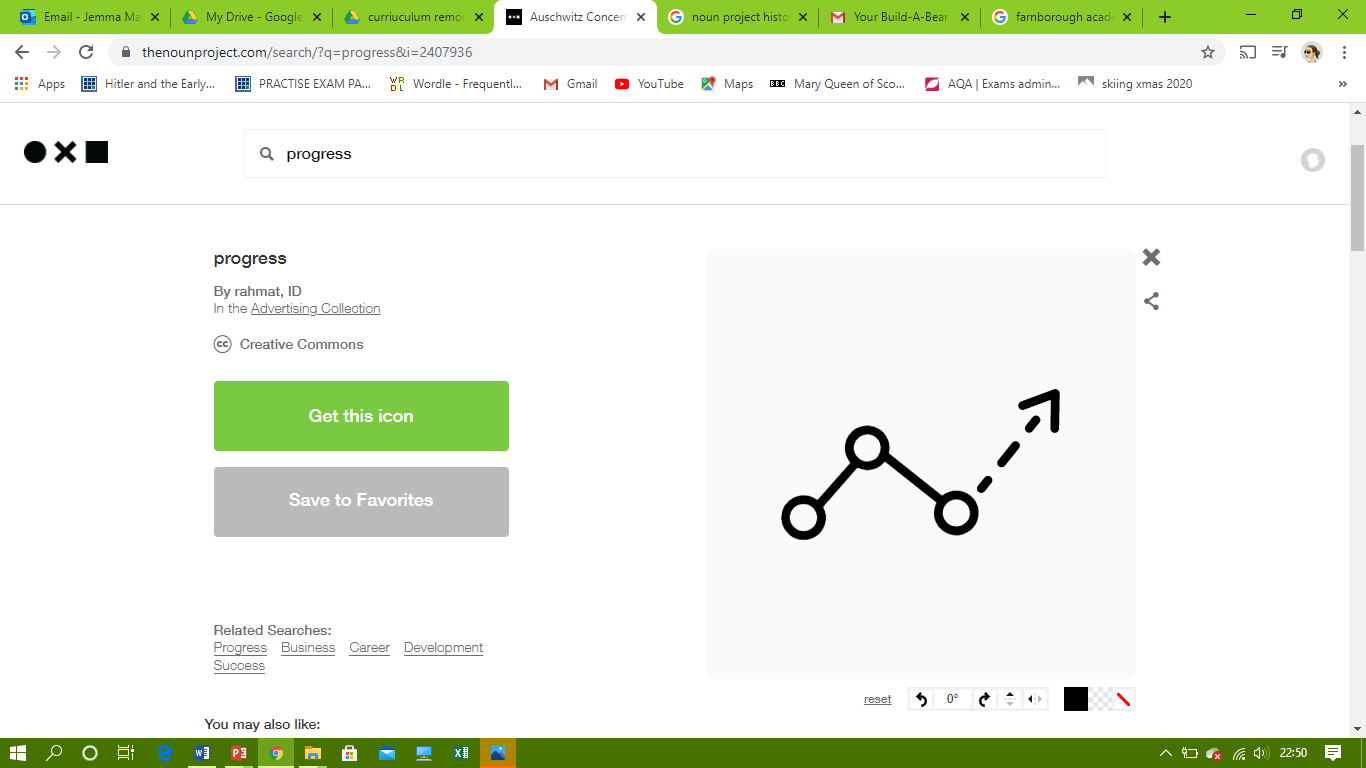 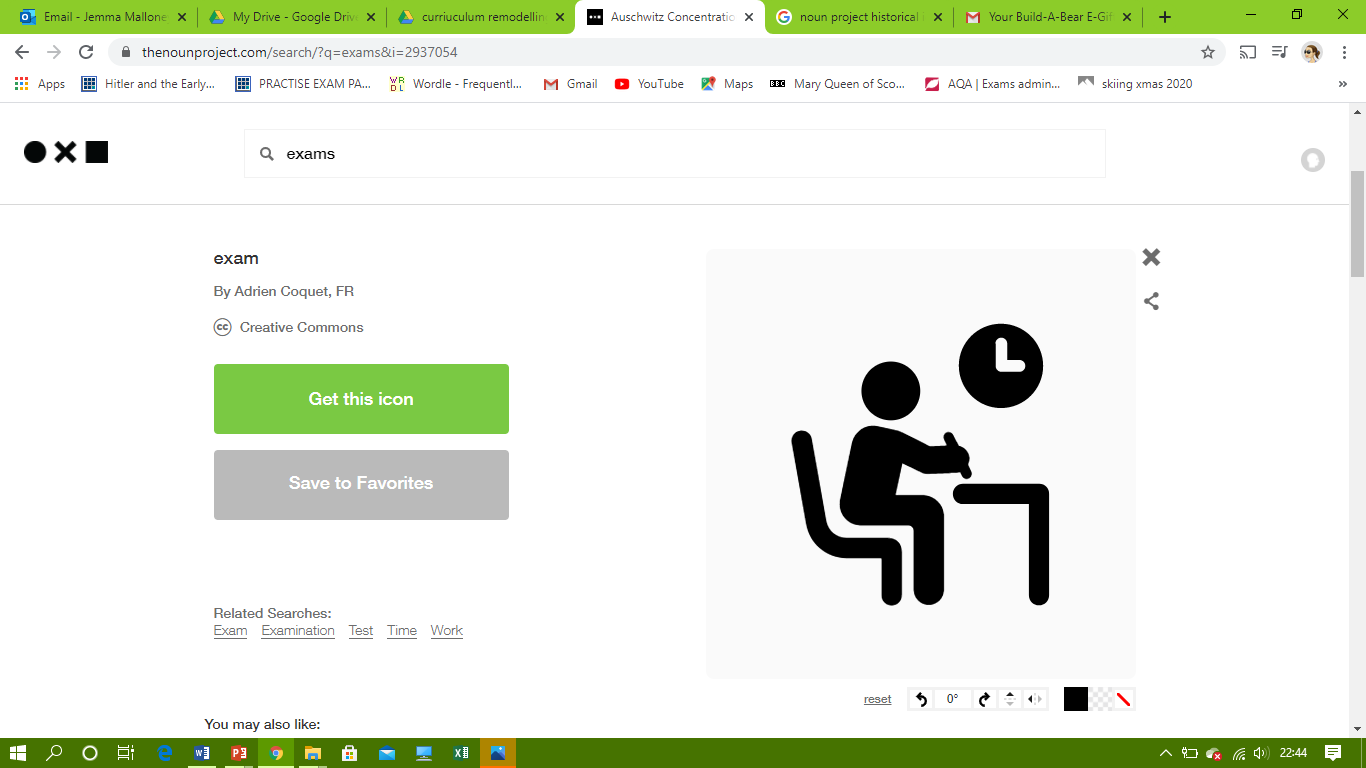 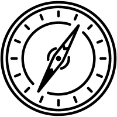 MOCK 
EXAMS 3
2x GCSE 
RE EXAMS
Exam skills, revision
 Booster sessions
Elizabethan England: Troubles at Home and Abroad
Migration, Empires and People – Expansion and Empire
Migration, Empires and People – Looking West
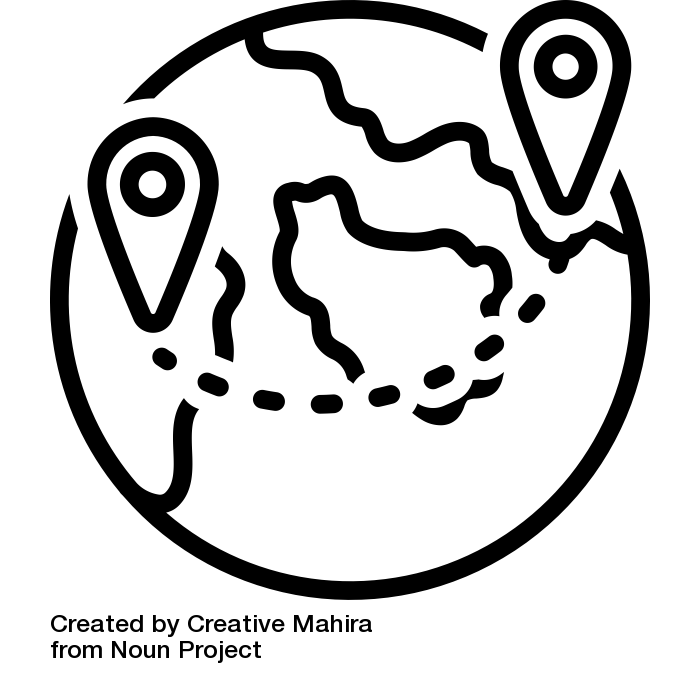 Migration, Empires and People – Conquered and conquerors
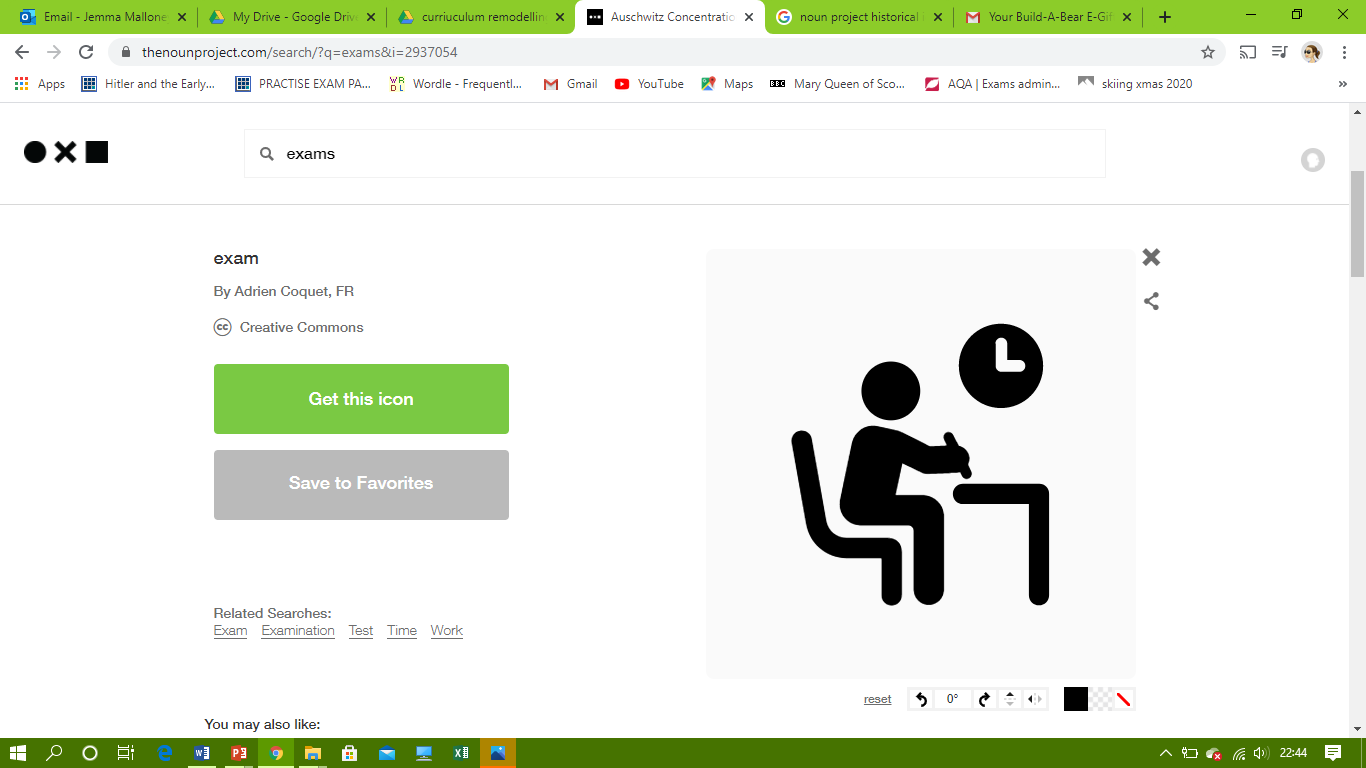 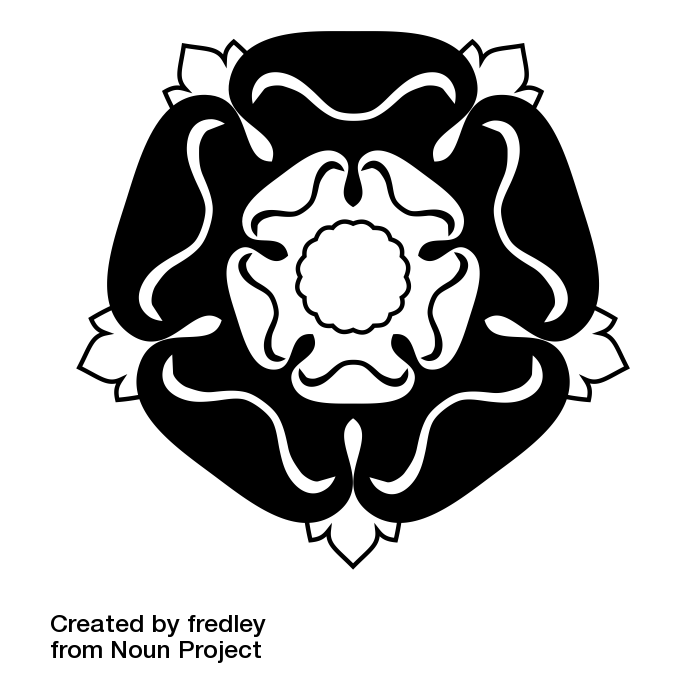 Elizabethan England: Government
MOCK 
EXAMS 2
YEAR
MOCK 
EXAMS 1
11
Germany, Democracy to Dictatorship: Life under the Nazis
Migration, Empires and People – Britain in the 20th century
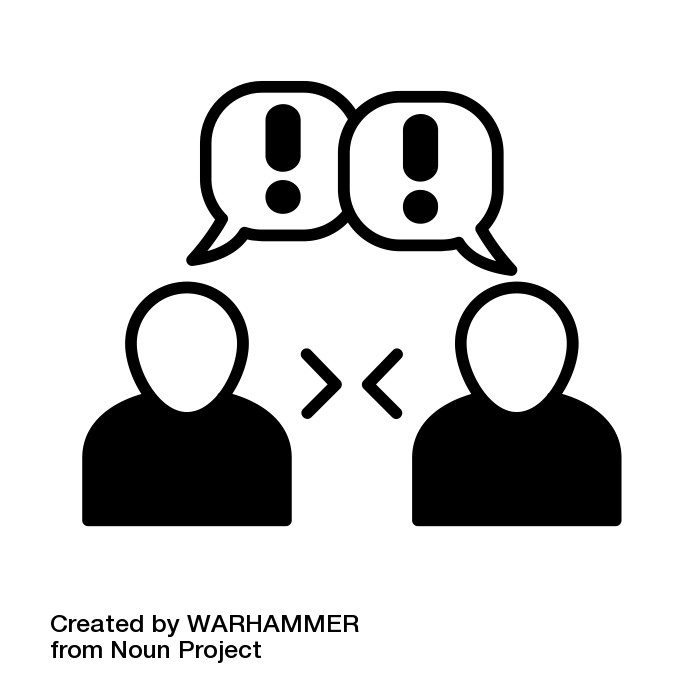 Germany, Democracy to Dictatorship: Weimar Germany
Conflict and Tension: Ending the First World War
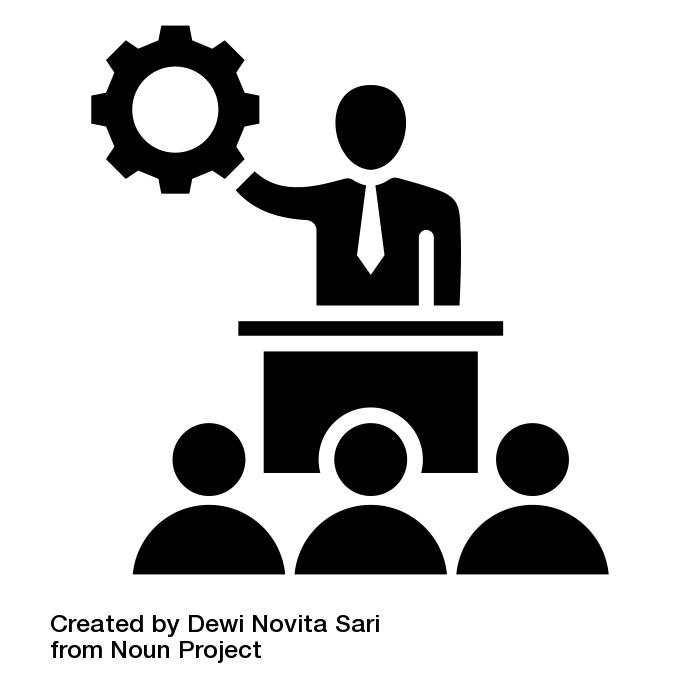 YEAR
10
Germany, Democracy to Dictatorship: Rise of the Nazis
Conflict and Tension: Weapons and Tactics in the First World War
Conflict and Tension: Causes of the First World War
How much did the civil rights movement of the 20th century achieve?
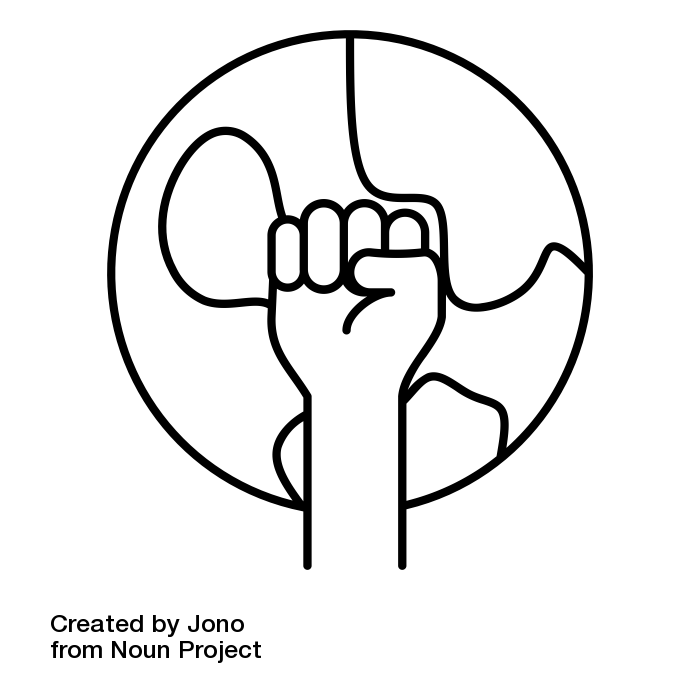 A changing world: Terrorism
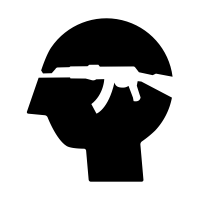 What do sources tell us about tensions during the Cold War?
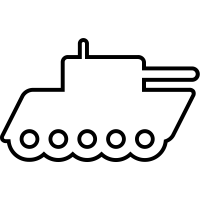 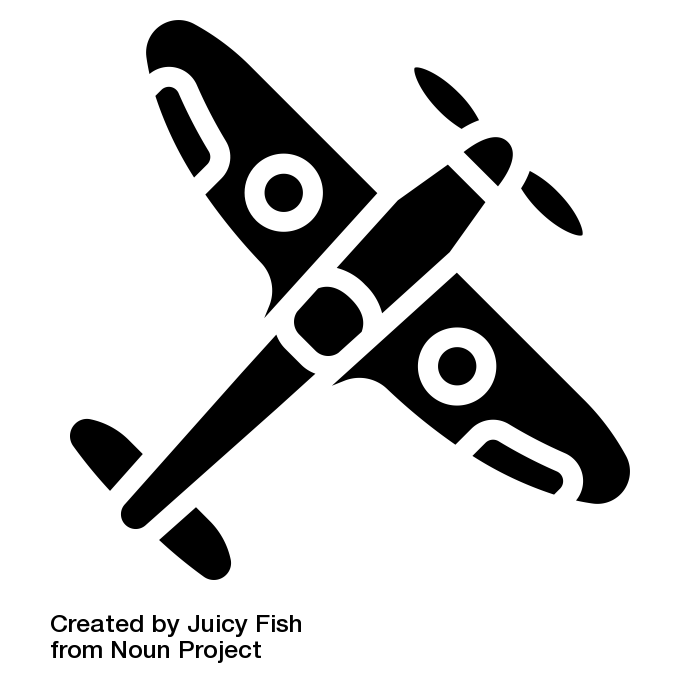 Should the ‘forgotten’ be written into a school’s History of the First World War?
What was the turning point of WWII?
How close did Britain come to true democracy?
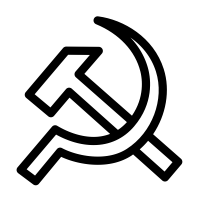 YEAR
9
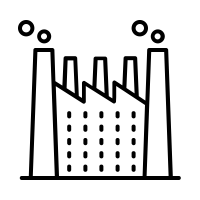 What do sources reveal about the nature of the Holocaust?
Did everyone benefit from the industrial revolution?
How far were Obas the driving force behind Benin’s rise?
Were the Mughals the Indian Tudors?
YEAR
8
How did slavery develop and decline in the British Empire?
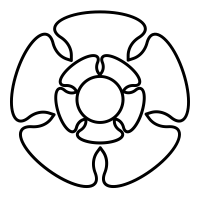 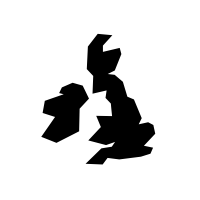 What did it mean to be English in the 17th century?
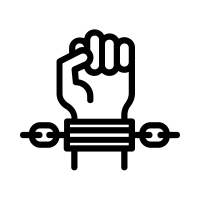 How have invasions changed England?
YEAR
7
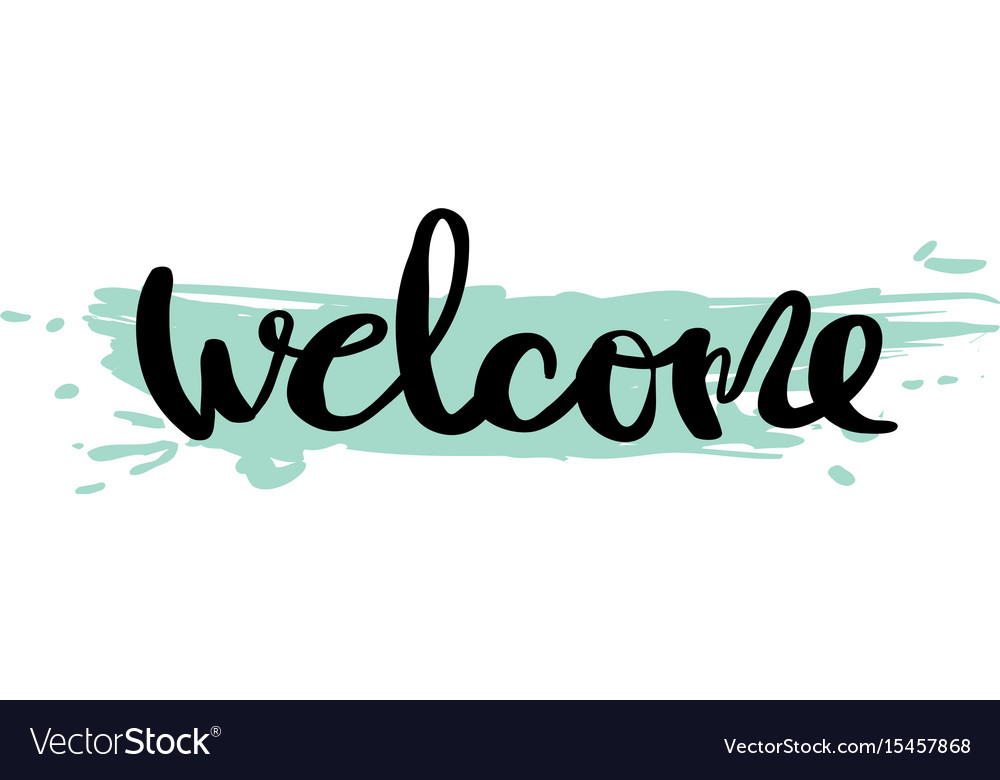 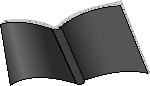 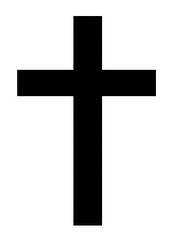 What do sources reveal about Medieval life?
Did the Normans bring a ‘truckload of trouble’?